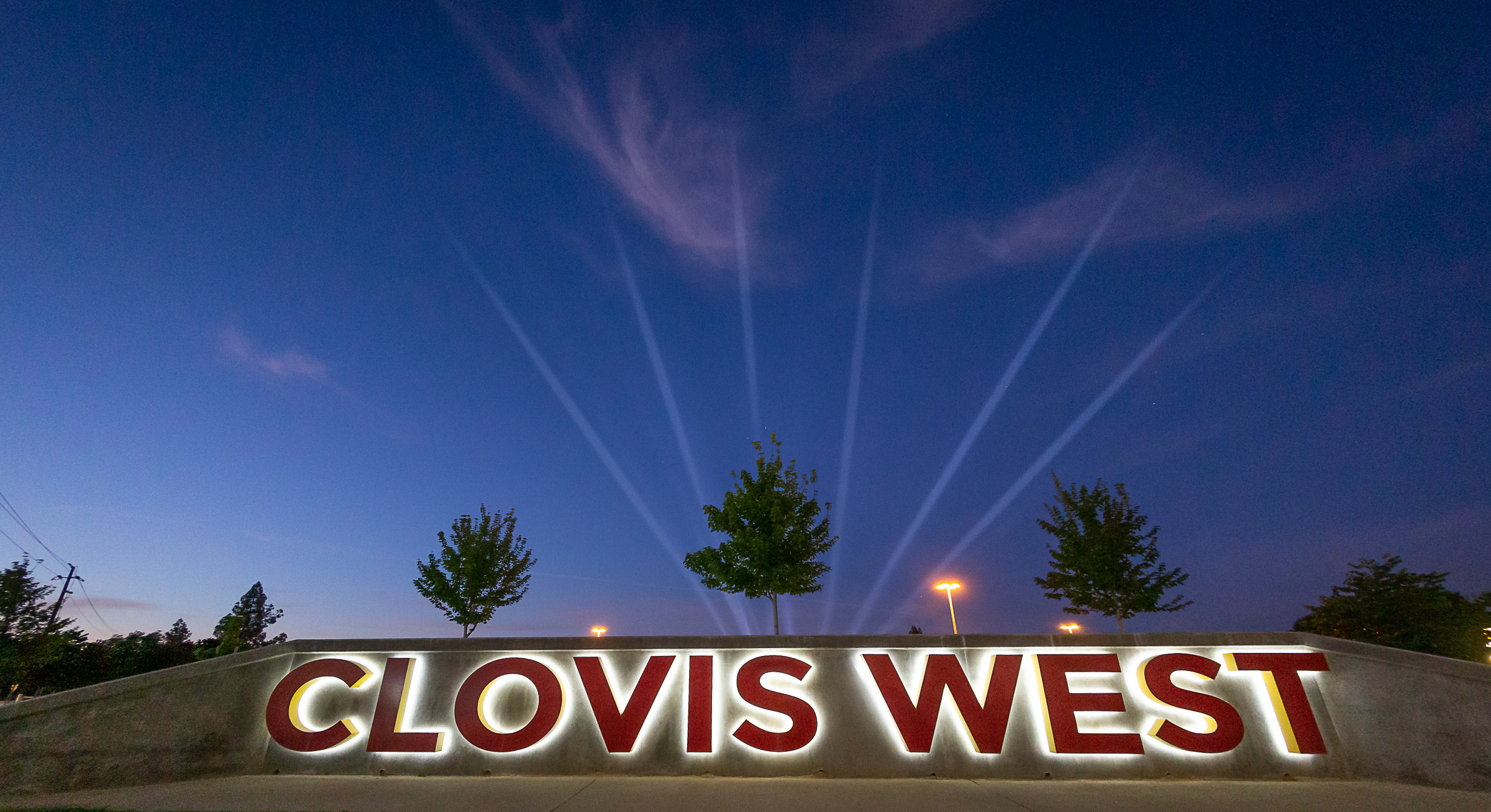 CLASS OF 2024 Registration(Incoming 10th Grade)
Clovis West High School
10th GradeRegistration DatesTammy Brisky
Registration: March 1st  – 6th 
Parents should have received an email today with a Google form link to choose your preferred classes. 
You can access the Clovis West Registration Website for updated information.
Required 10th Grade ClassesTammy Brisky
All Sophomores must take:
English 
Math
Science
Physical Education (PE)
Social Science- World History, AP World History, or AP European History.
*To be NCAA compliant, recommend four academic classes per year.
Students must pass all classes with a D or higher.
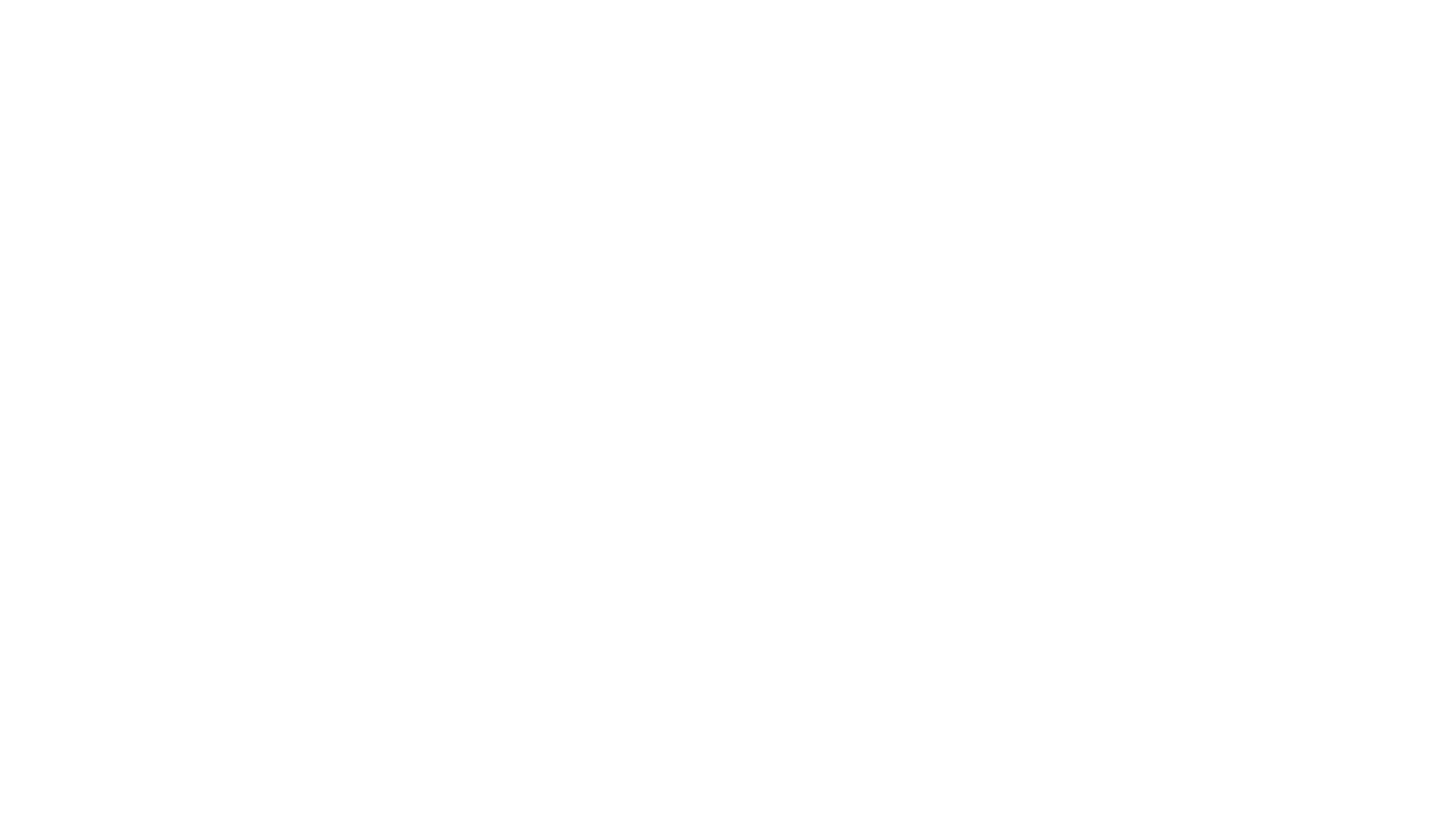 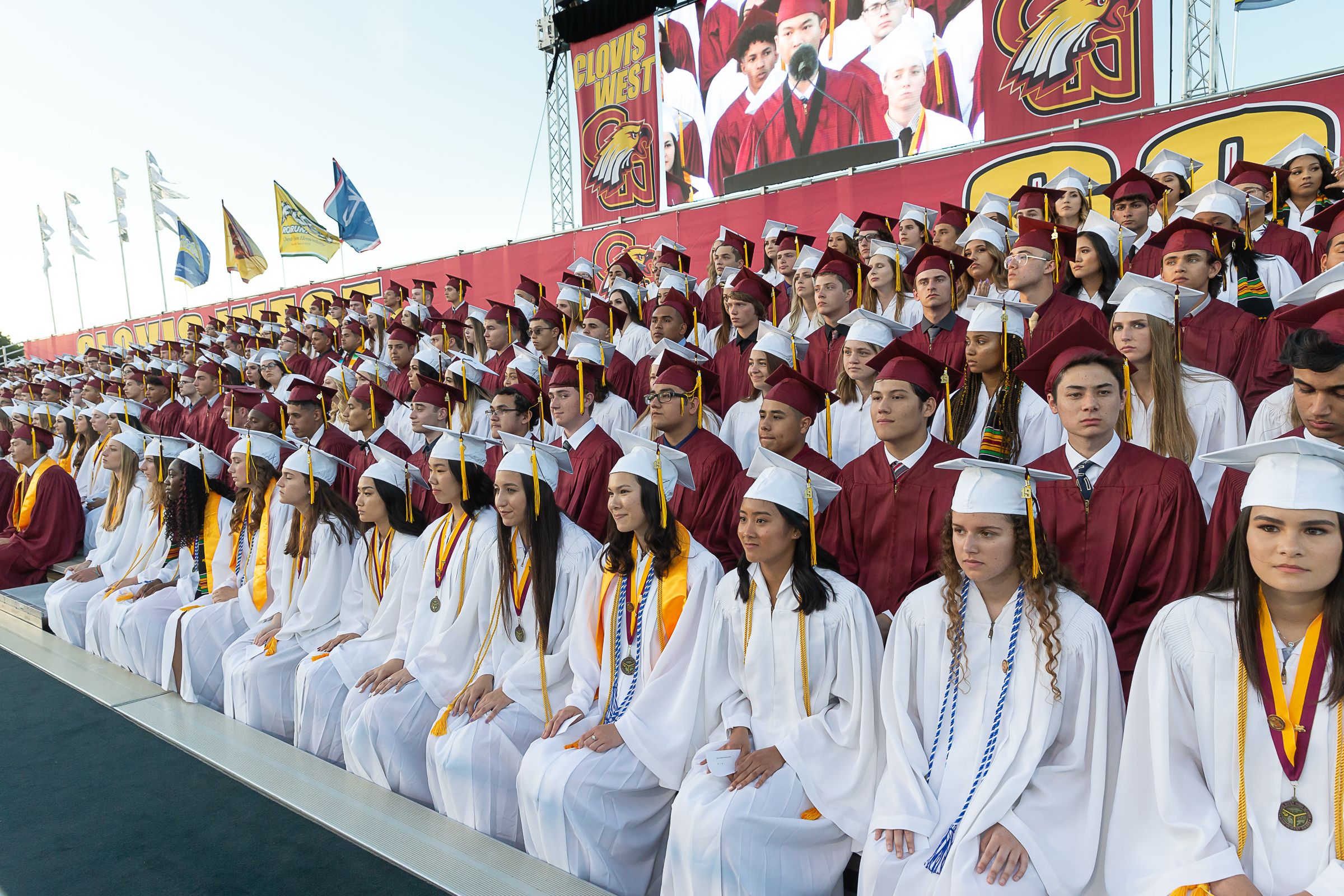 Clovis West Graduation Requirements Josie Vargas
Credits: 230
English: 4 years
Math: 2 years
Including Math 1 & Math 2
Science: 2 years
Including Physical (1) & Life (1)
Social Science: 3 years
PE: 4 years
Health: 1 semester
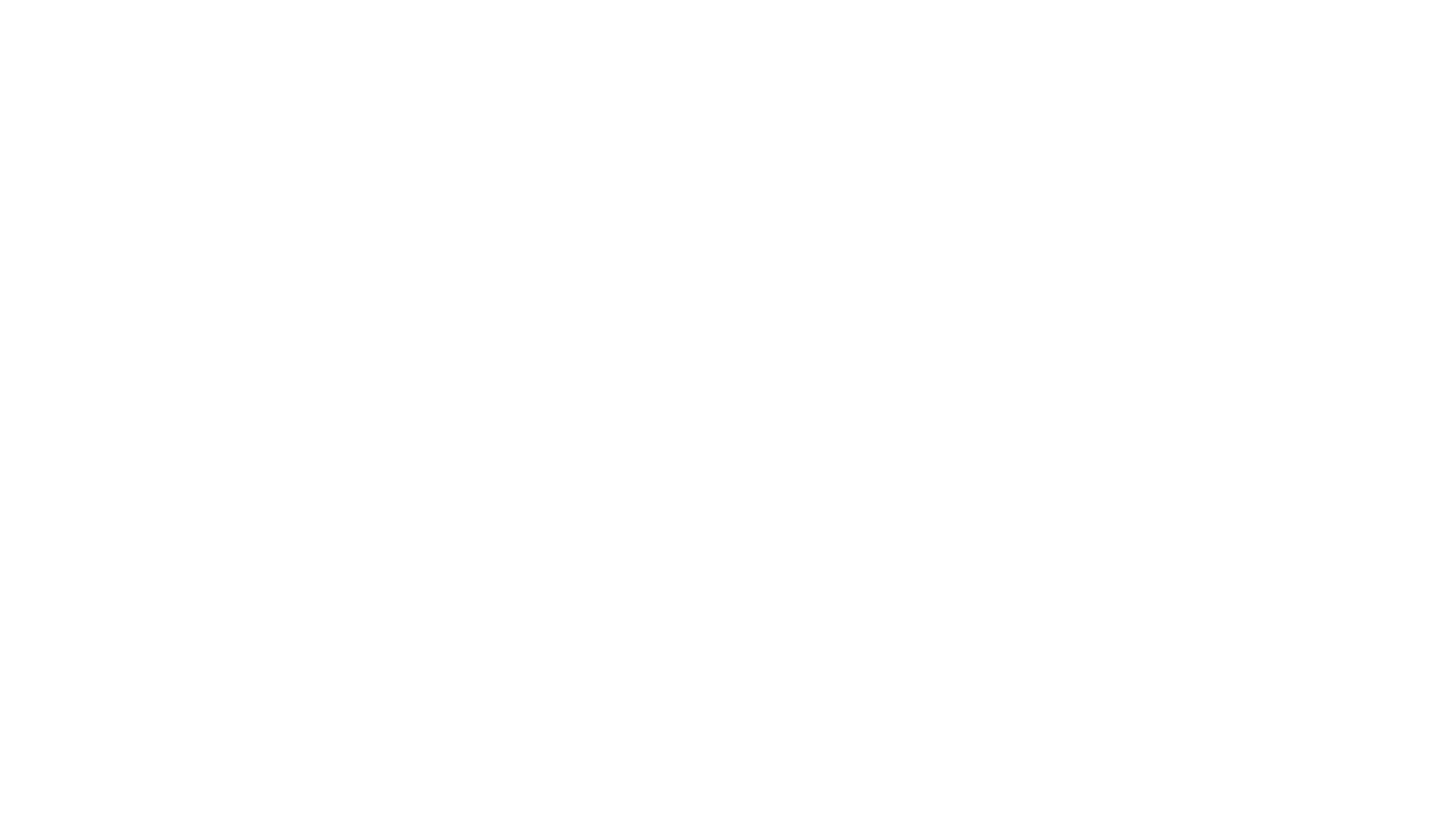 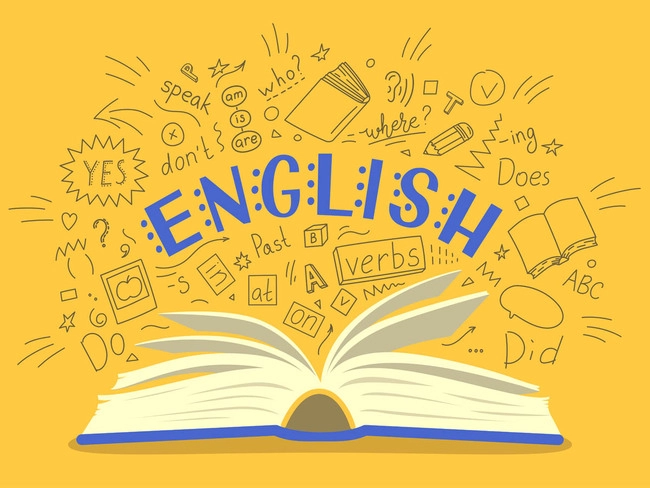 EnglishJosie Vargas
English 10
Fulfills high school and CSU/UC requirement.
Pre AP
English 10 Honors
Fulfills high school and CSU/UC requirement.
Overall GPA of 3.5 or higher.
Must complete assigned summer work.

Explorations in Child and Adolescent Literature
CTE Education Pathway course.
3.0 GPA required.
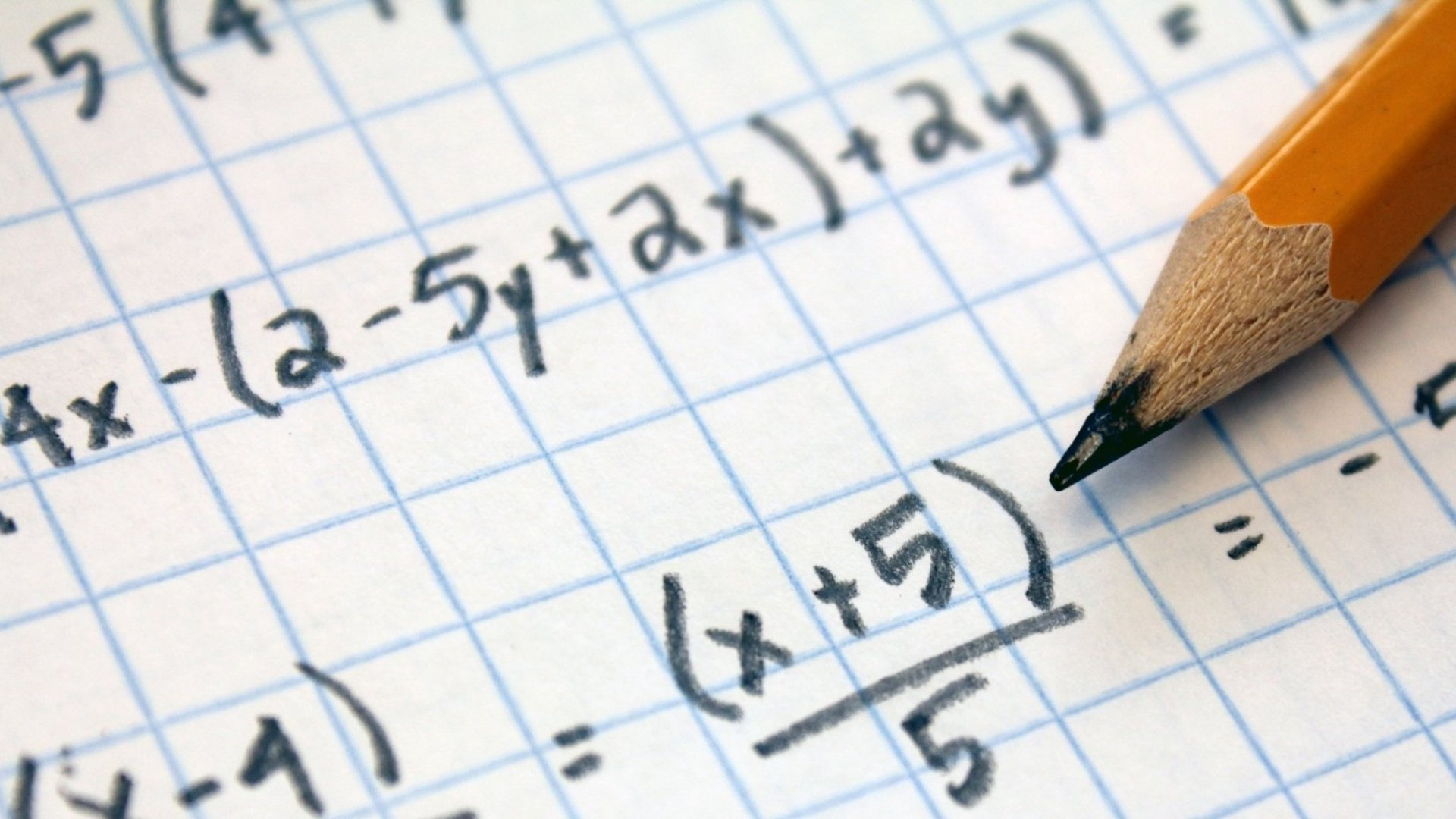 MathAnthony Bringetto
Math 1
Math 2
Honors Math 2
Math 3
Honors Math 3
Current Math grades will determine Math level placement for next year.
Math Placement GuidelinesAnthony Bringetto
If you received a D or F in one or both semesters, your counselor will work with you on your next math placement and/or summer school options.
Integrated Physical Science 1
ScienceAndrea Yang
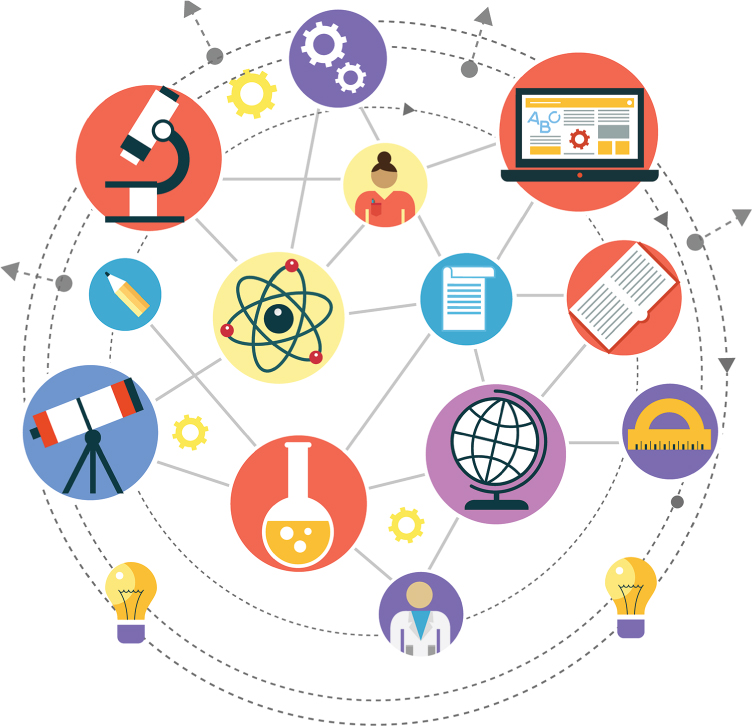 Biology or Honors Biology
Chemistry and Honors Chemistry
Science PathwayAndrea Yang
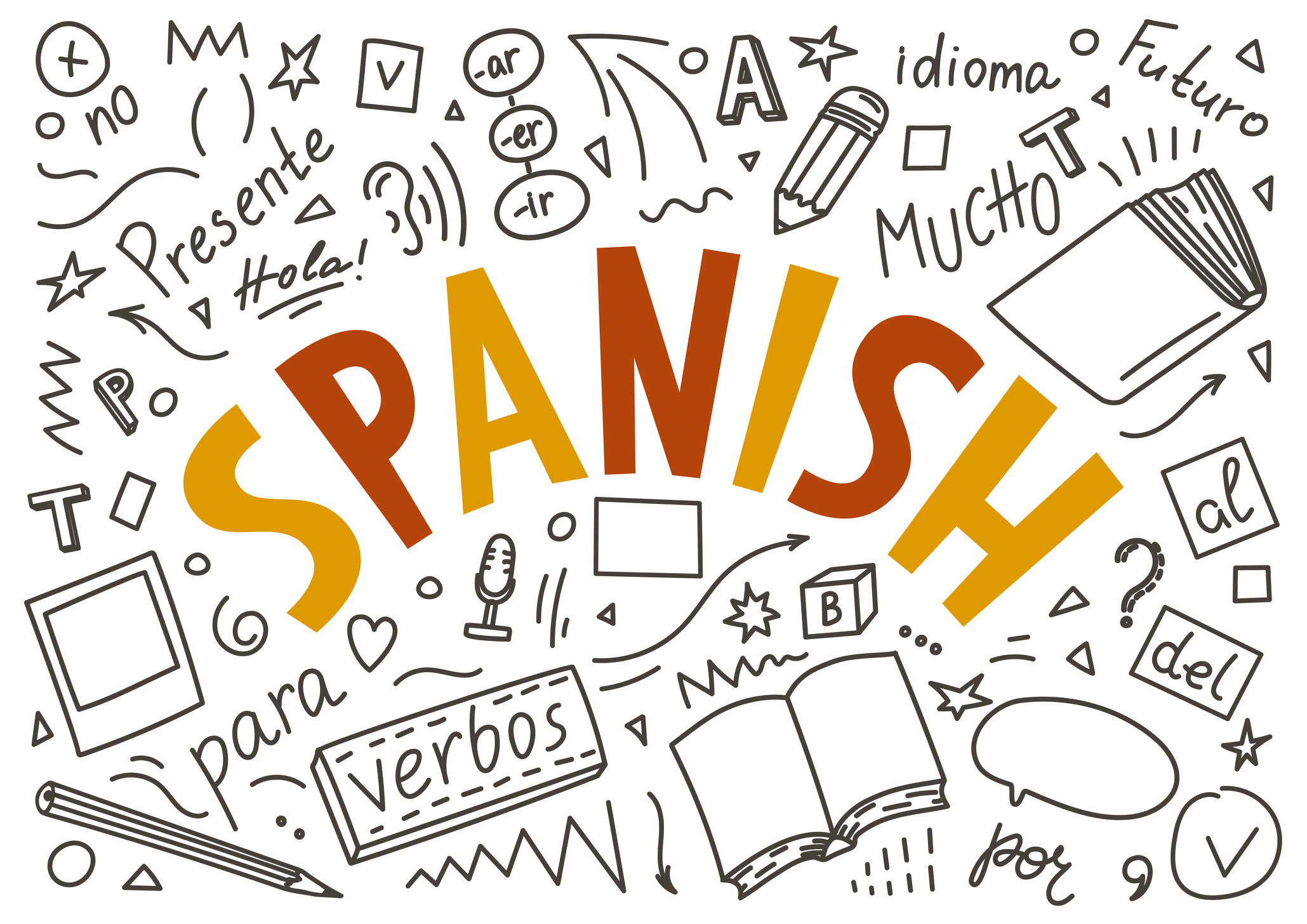 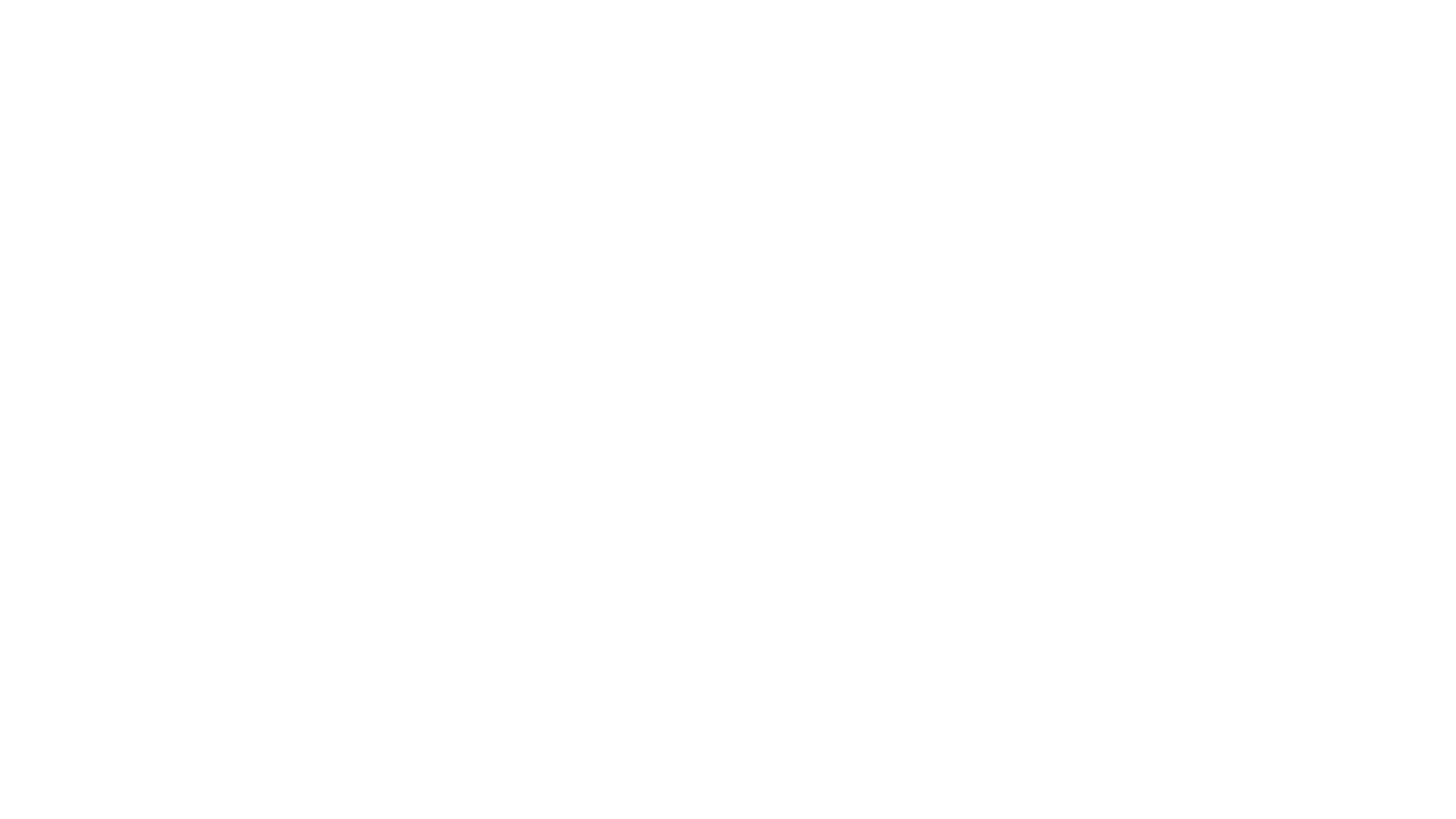 World LanguageAndrea Yang
Spanish 1, 2, 3
Chinese 1 and 2
French 1 and 2
Honors Spanish 2 – offered for students who are native speakers
Honors Spanish 3
2 years of the same World Language is required by the CSU/UC system.
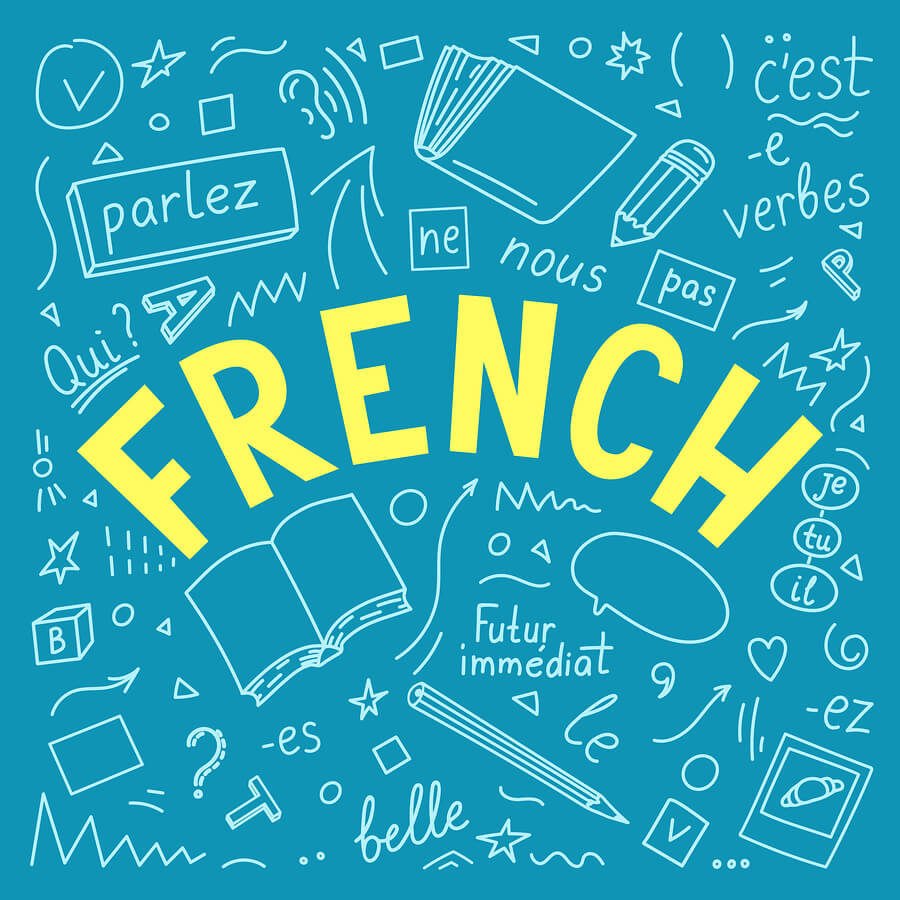 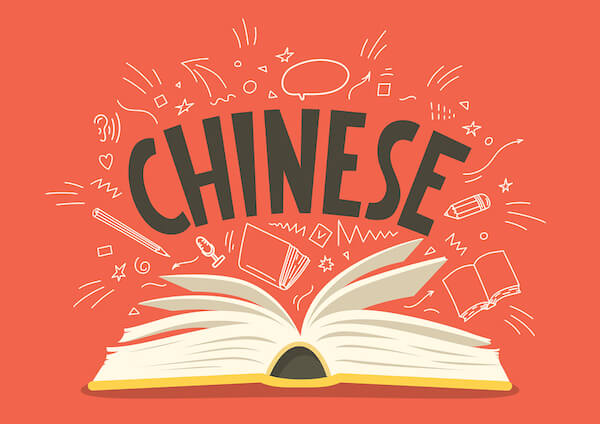 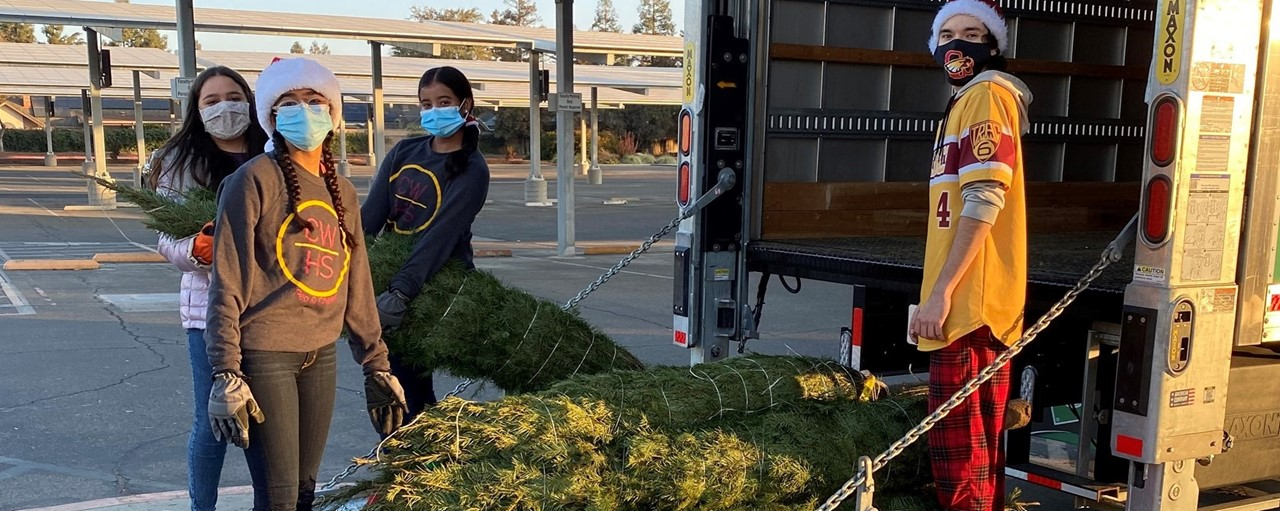 Tips for ElectivesTracey Fowlkes
Choose carefully.
Choose an alternative elective.
Electives that require applications:
Peer Counseling
Leadership
Yearbook
Collab Mentoring
Elective Applications are available on the CW registration website.
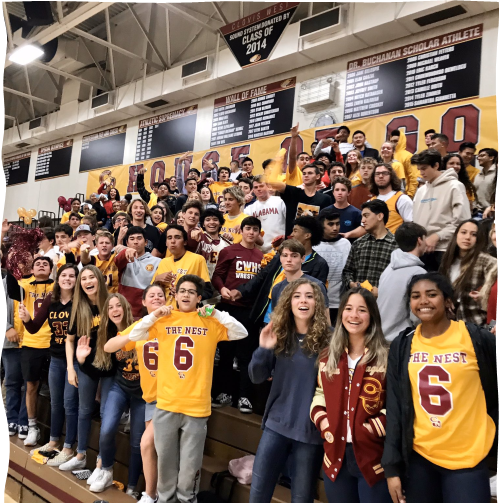 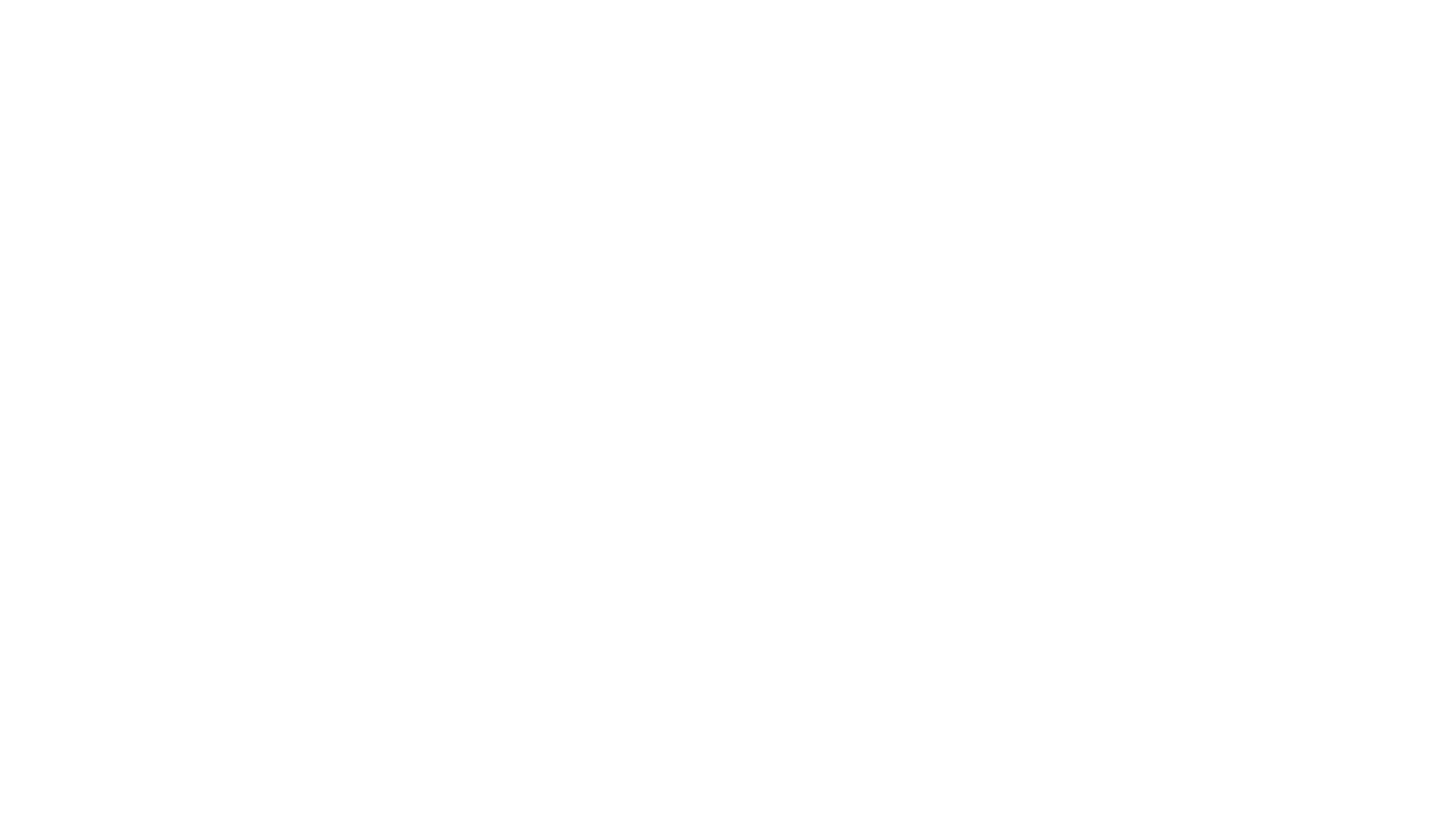 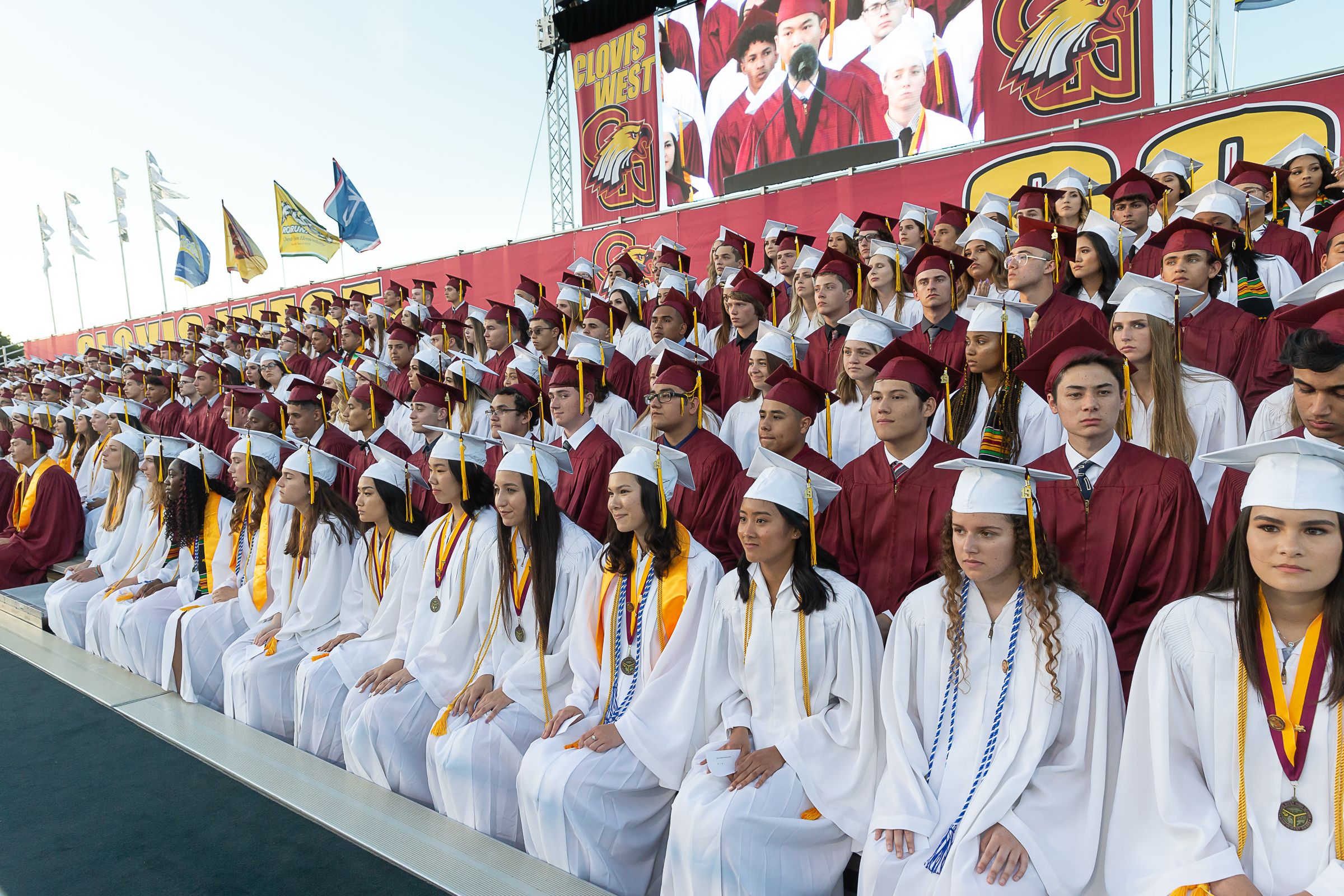 Graduation Recognitions
Principals Medallion - 3.85 cumulative UNWEIGHTED GPA
Students of Academic Distinction - 4.15 cumulative WEIGHTED GPA and 5+ AP Class
Valedictorian - 4.00 UNWEIGHTED GPA (All As) 
Salutatorian - (All A's and one (1) B) 

Semester Awards
Principal’s Honor Roll -  4.00+
Honor Roll - 3.00-3.99
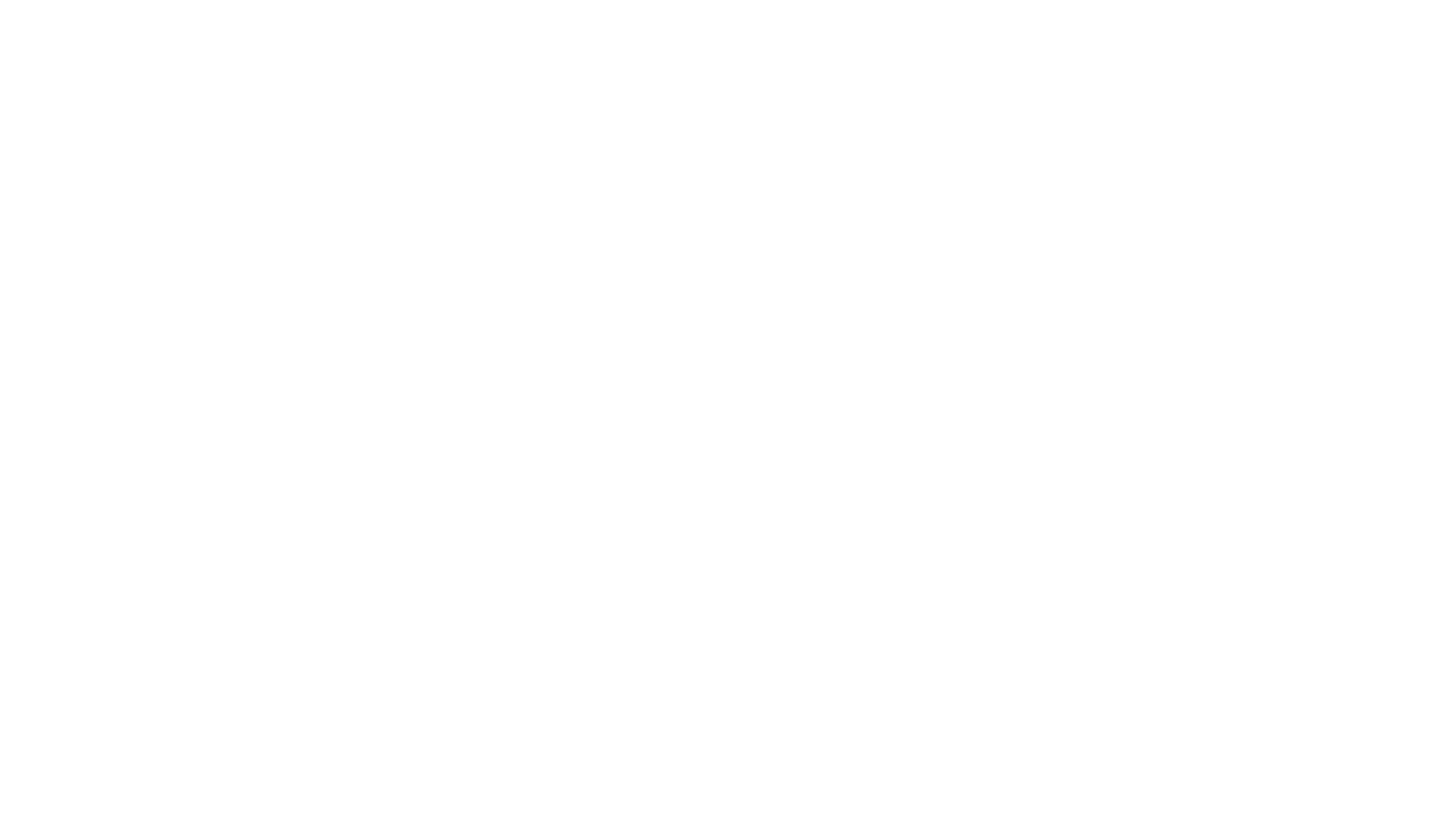 Advancement via Individual Determination (AVID)Tracey Fowlkes
GPA between 2.0 – 3.5.
Goal to attend a 4-year university.
Strong attendance and citizenship.
Career and College speakers weekly.
High 4-year university acceptance rate.
Reach out to Mrs. Fowlkes for more questions.
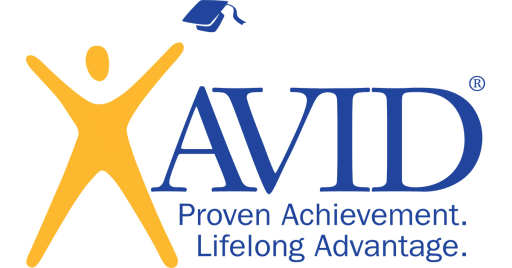 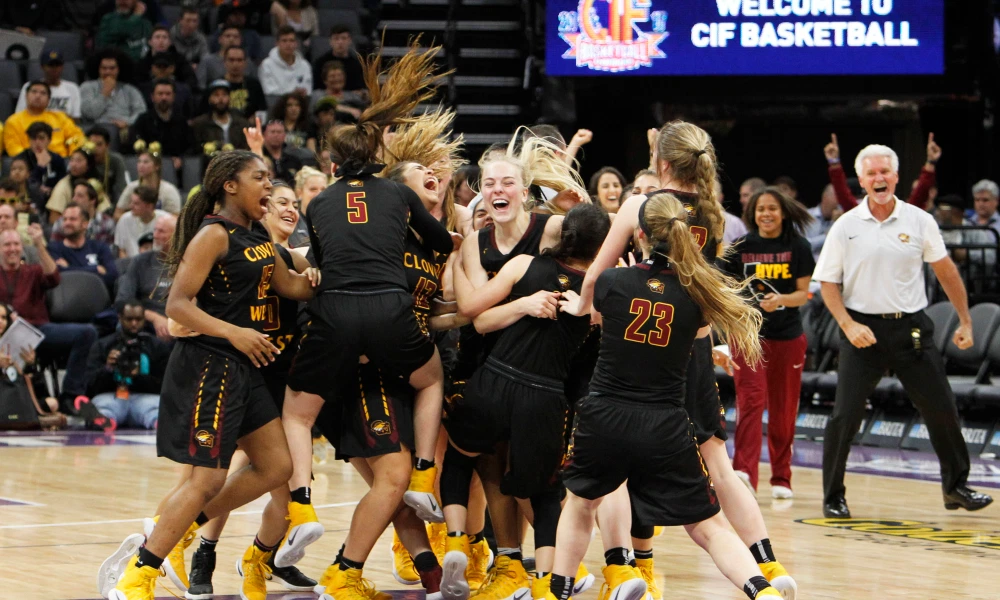 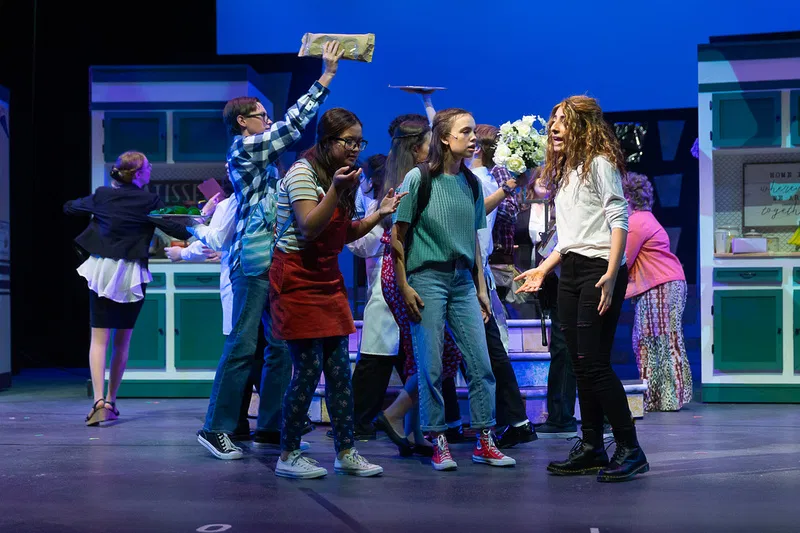 School InvolvementEthan Moreno
Athletics
Academic Teams (Mock Trial, Math Team, Academic Decathlon)
Visual/Performing Arts 
Clubs
Community Service
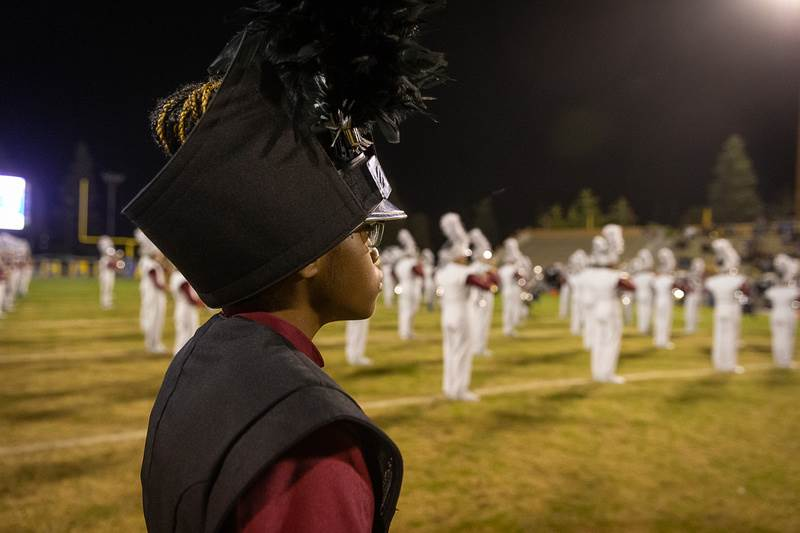 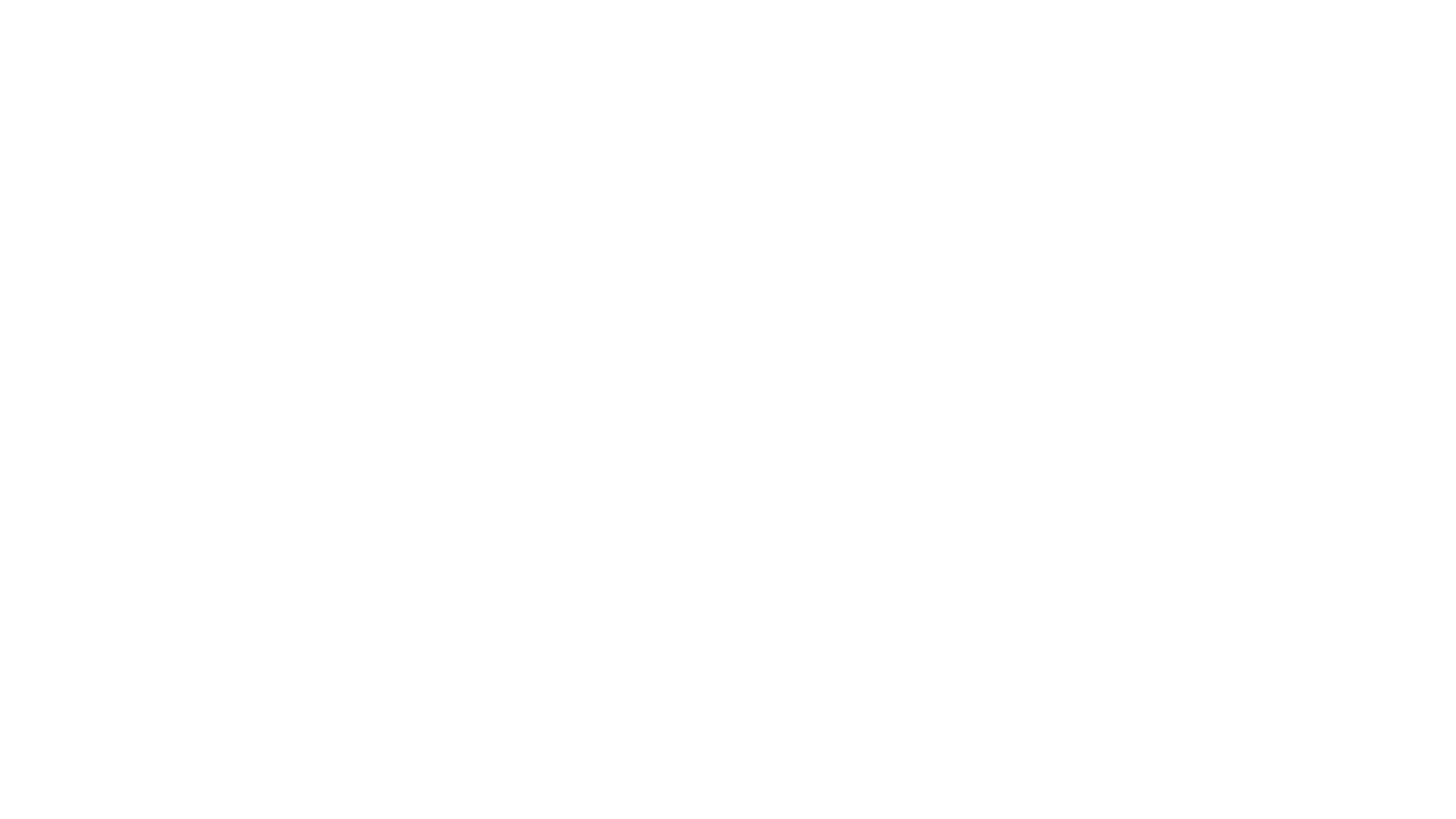 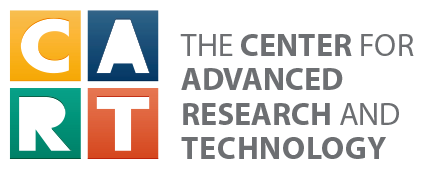 Careers
Ethan Moreno
Clovis West offers several career exploration opportunities for students.
Automotive Pathway
Careers in Education Pathway
Theater Production/Performing Arts
Business and Financial Services
Counselors will discuss opportunities further during Sophomore conferences.
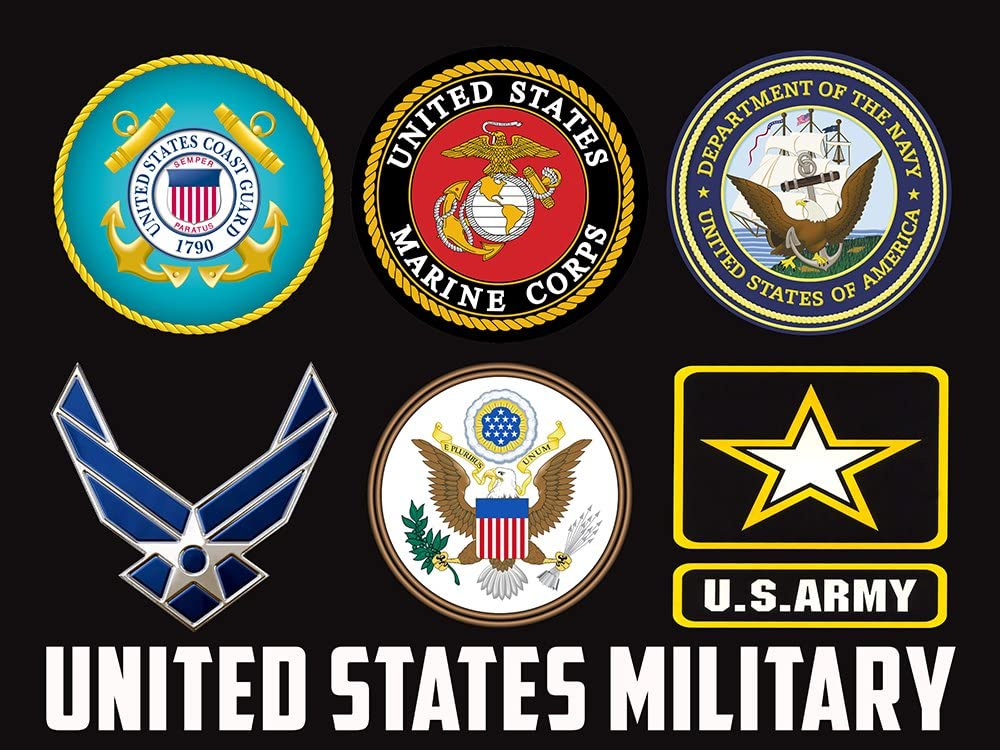 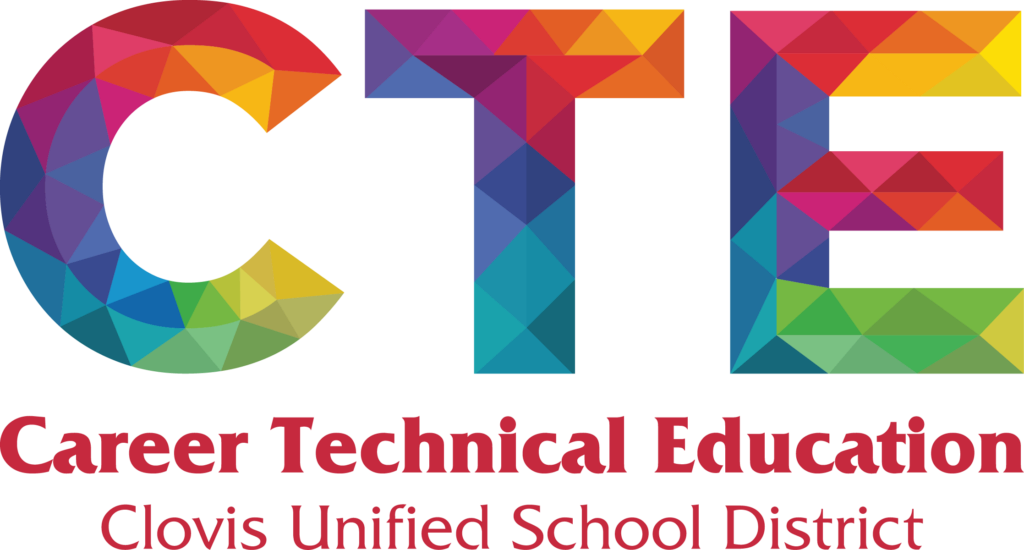 Advanced Placement (AP)Tracey Fowlkes
Clovis West offers 21 AP courses.
Into level college class
AP Exam
College Credit
Demonstrates capability of handling college-level work
Sophomores can register for the following:
AP Computer Science Principles 
AP Computer Science A
AP Human Geography
AP World History
AP European History
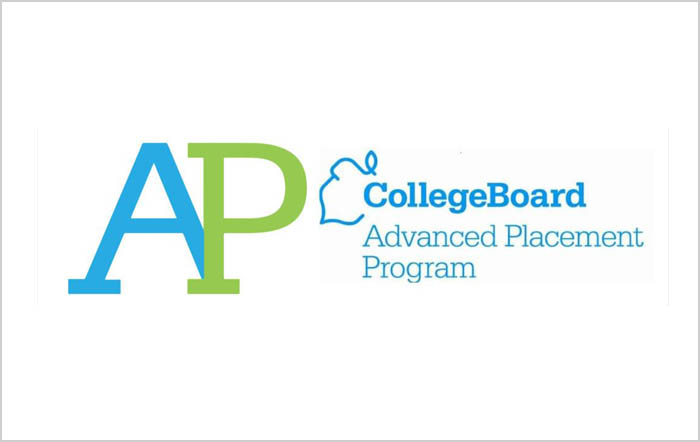 Summer SchoolEthan Moreno
Location: Clovis West High School – 1070 E Teague Ave, Fresno, CA 93720
Important: Counselors will sign up students for summer school. Students are expected to attend. If you choose not to attend, there is no guarantee the class will be available to you during the school year. Summer school request form will be available on the CW counseling registration website.
Original Credit Classes: (taking for the first time)
World History
Impacted Schedule:
Band, Choir
AP Courses
AVID
Yearbook, Leadership, Peer Counseling, Collab Mentoring
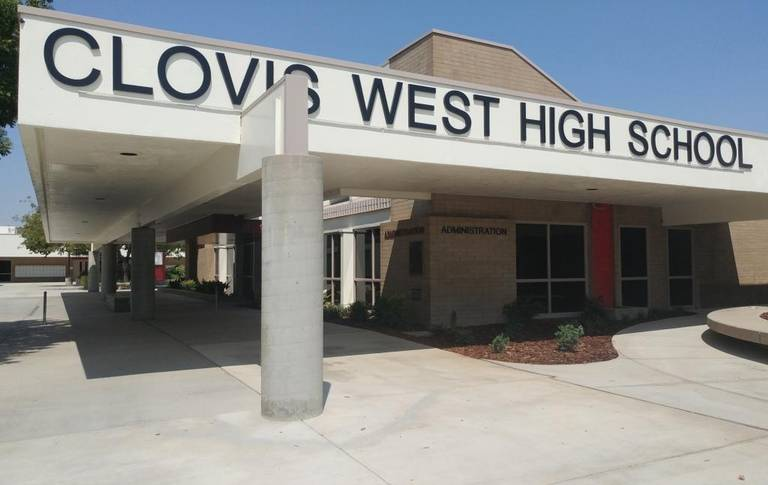 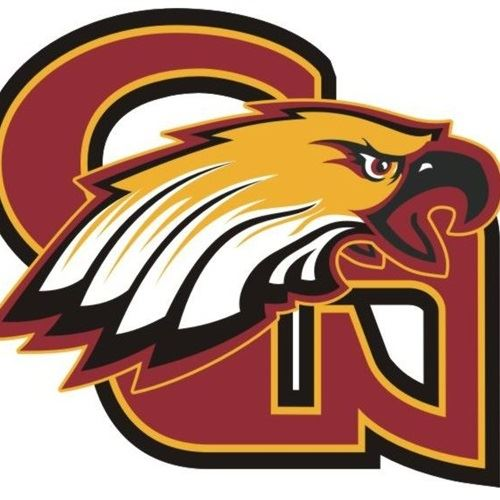 Additional SupportTammy Brisky
Tammy Brisky – Head Counselor (559) 327.2120
Tracey Fowlkes – 9th – 12th AVID Counselor (559) 327.2017
Andrea Yang – 9th – 12th Counselor (559) 327.2119
Josie Vargas – 9th – 12th Counselor (559) 327.2121
Ethan Moreno – 9th – 12th Counselor (559) 327.2053
Anthony Bringetto – 9th – 12th Counselor (559) 327.2172

School Psychologists: Brenda Evers, Allison Peck, Silvia Marquez
School Nurse: Hope Garcia
Peer Counselors
CSI (Clovis Support and Intervention
SOAR Team
SRC (Student Responsibility Center)
Additional InformationTammy Brisky
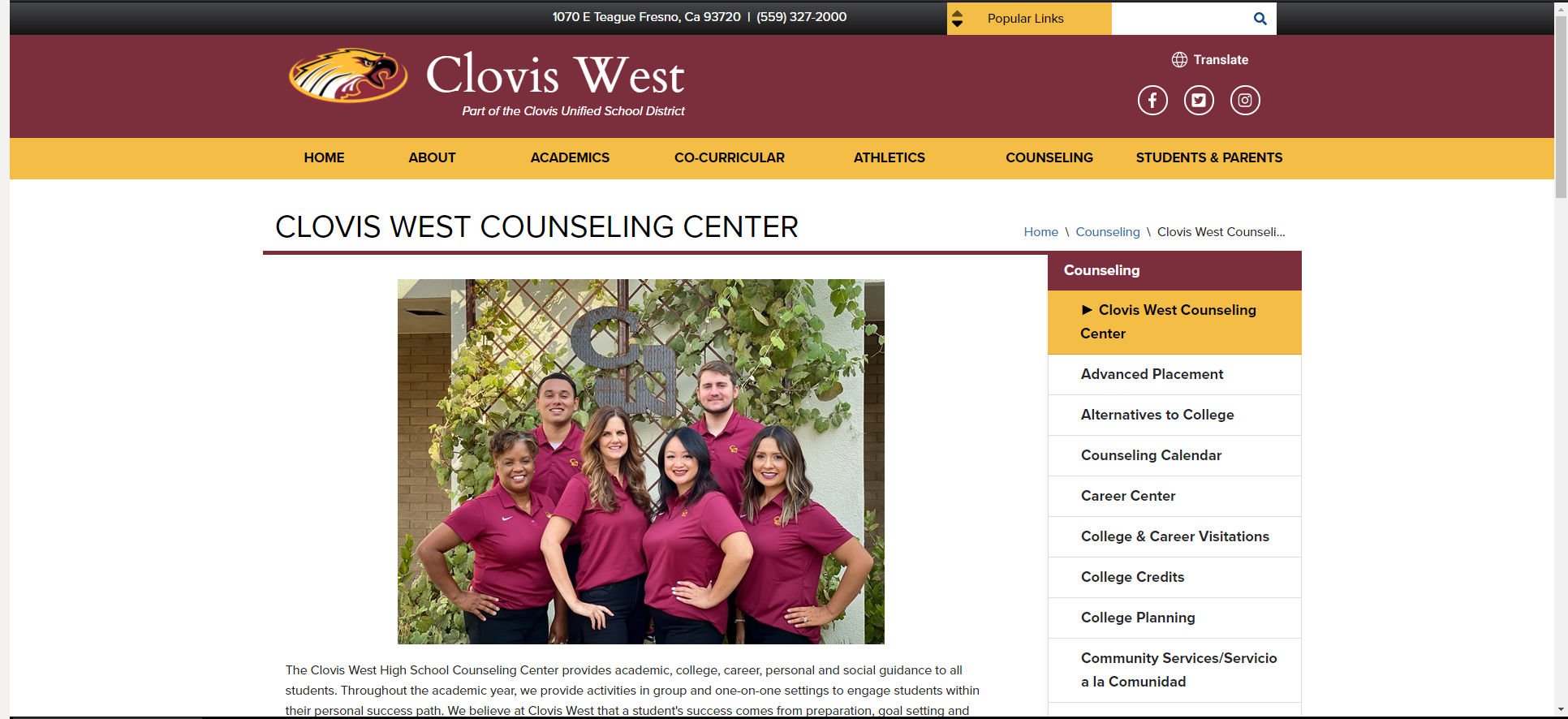 CW Counselors will be available during open office hours during incoming 10th grade registration window. 
You can access the zoom link in the Class of 2024 Google Classroom. 
CW Counseling Website